Chapter 13
Race and Human Variation
Michael B. C. Rivera, Ph.D.
CC BY-NC
Learning Objectives
Review the history of “race” concepts
Critique earlier “race” concepts 
Explain human biological variation 
Identify phenotypic traits that reflect selective and neutral evolution
Identify key insights into human variation
Themes in the Study of Race
Race is not useful in describing human diversity

Humans have much less genetic diversity than other primates and mammals
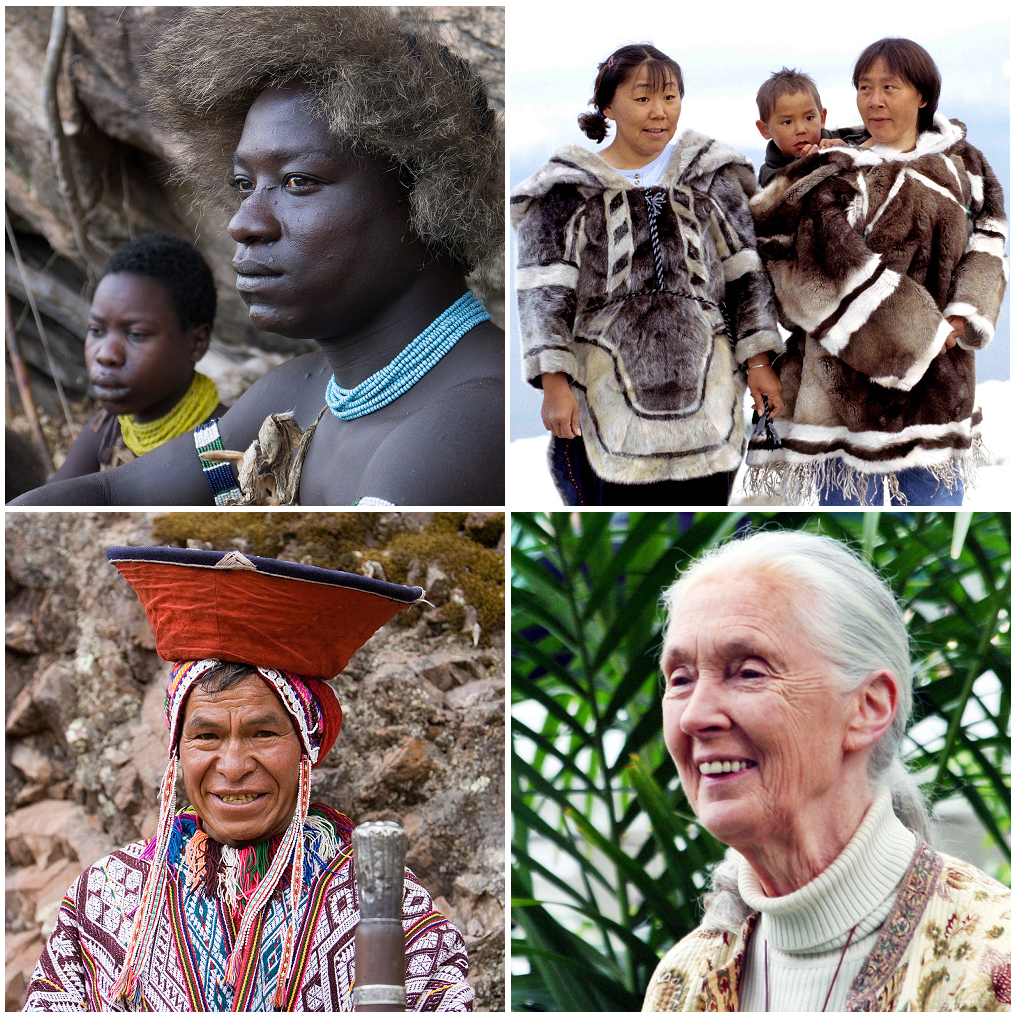 “Race” in the Classical Era
Many cultures have attempted to classify human diversity
Ancient Egypt
Romans
Greeks
Religious traditions (Christianity, Judaism, Islam)
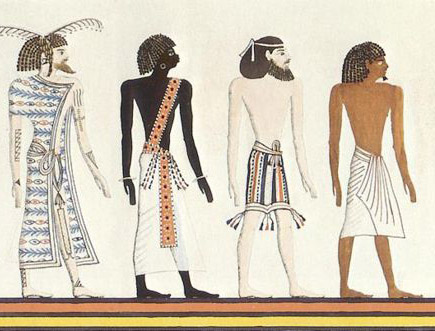 Naturalis Historia
Three categories 
Civilized peoples 
Barbarians
Monstrous individuals

Book of Gates

Limited exposure to other cultural groups
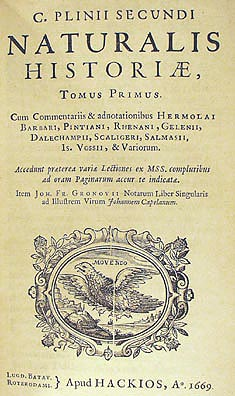 Great Chain of Being
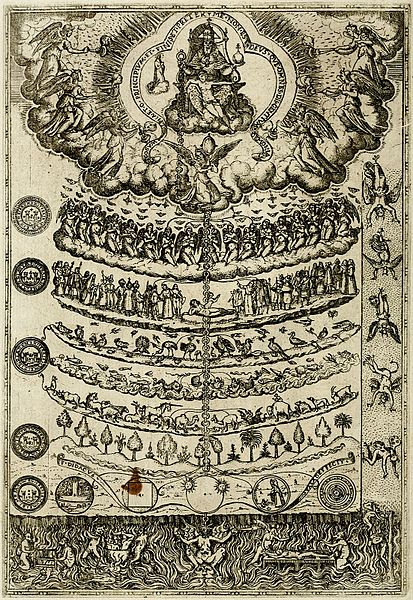 Ladder: all objects, plants, animals, humans, and celestial bodies in a hierarchy
Order of existential importance
Humans near the top, beneath divine beings

Aristotle: certain people are inherently (or genetically) more instinctive rulers, others are more naturally fit to be workers or slaves
“Race” from the Scientific Revolution
Linnaeus: Systema Naturae (1758)
Classified all plants and animals under the first formalized naming system
Binomial nomenclature 
First to group humans with apes and monkeys
Essentialism
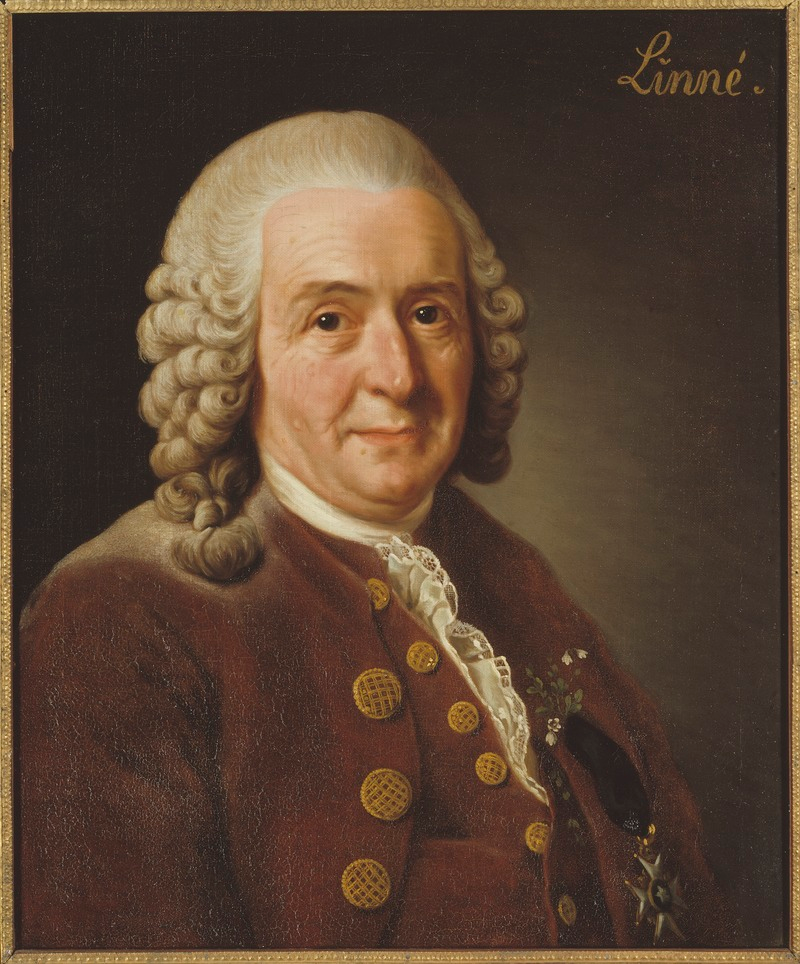 Age of Discovery
European colonialism
1400s and 1700s 
Intentionally violent encounters overseas 
Idea of species and “subspecies”
French “rasse”: “local strain” 
Geography
Othering
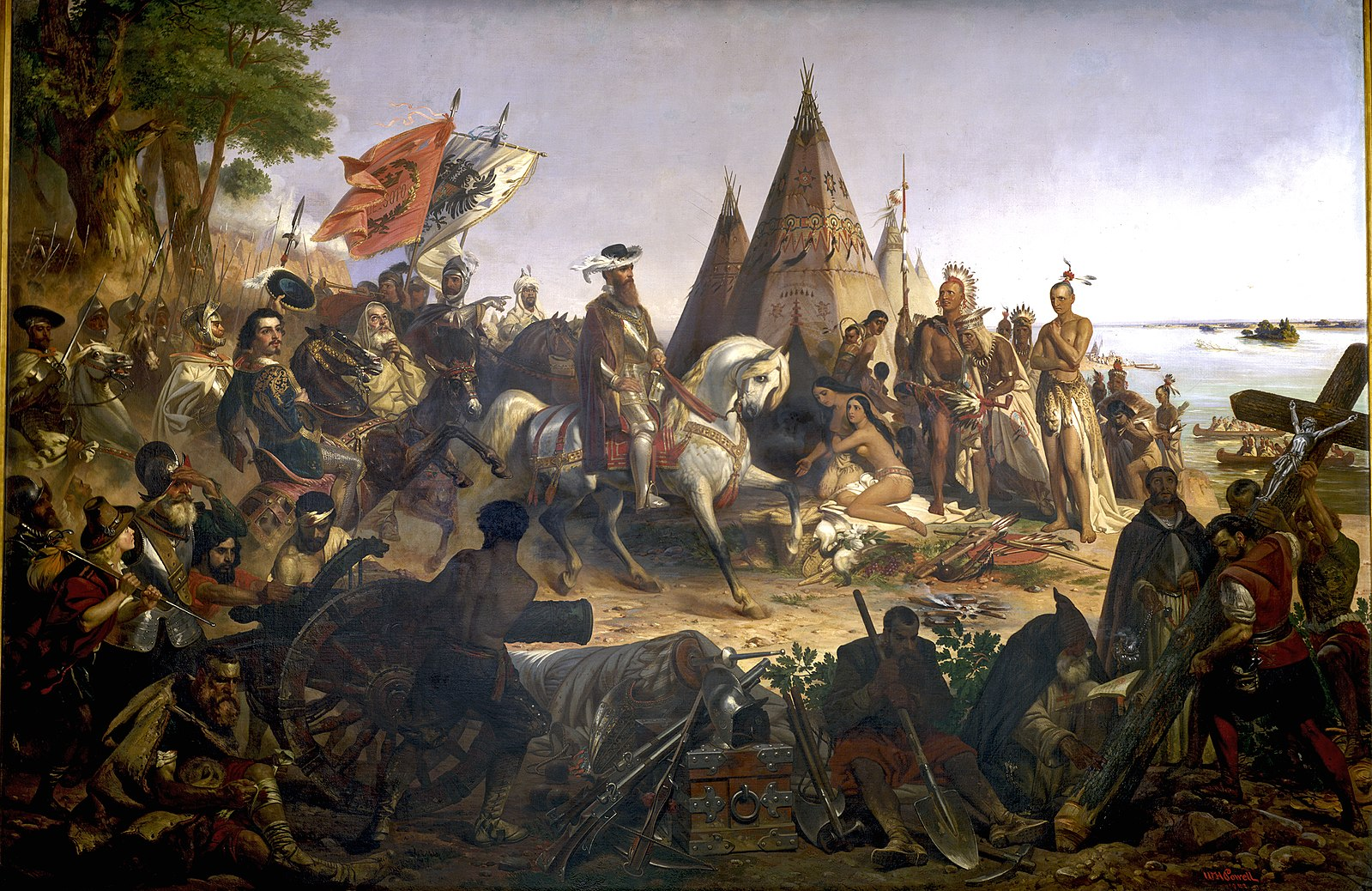 Emergence of “Race” Concept
Johann Friedrich Blumenbach (1752‒1840)
Five races based on 
Cranial form variation
Skin color
“Original” form of the human cranium: “Caucasian”
Gradation idea
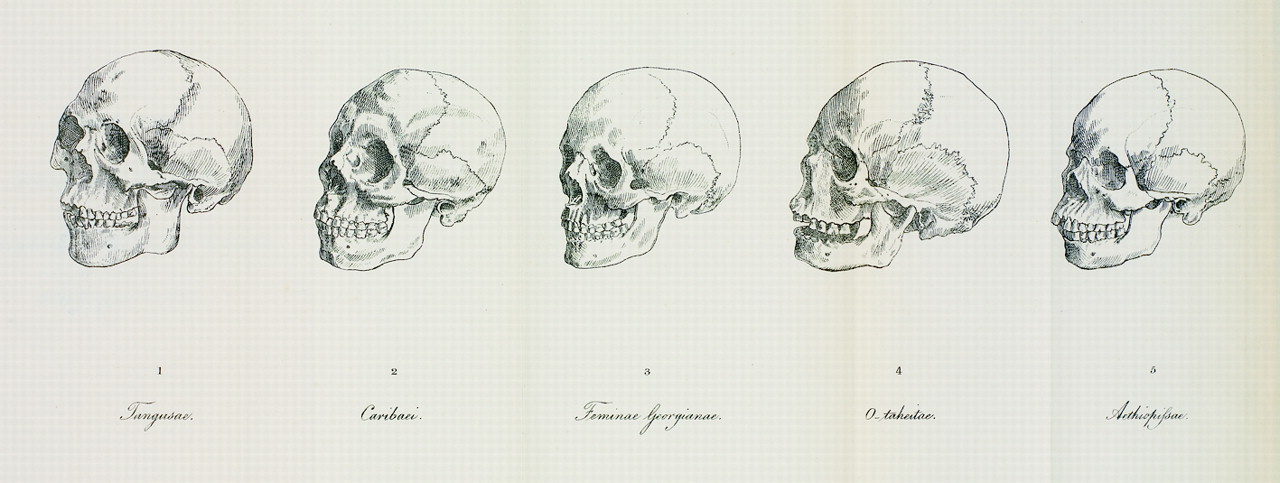 “Race” and the Dawn of Scientific Racism
Biological determinism

Morton
Cranial measurements

Paul Broca
Skin color and intelligence

Civilized and barbaric populations
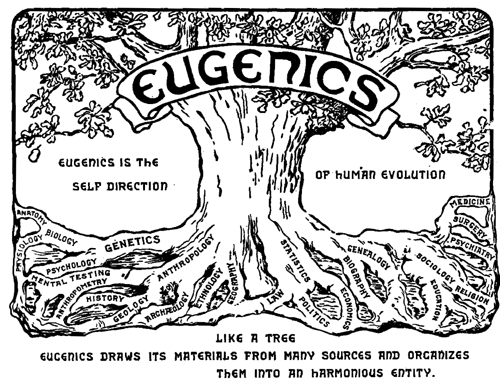 “Race” and Beginnings of Physical Anthropology
Aleš Hrdlička 
Physical anthropology
American Journal of Physical Anthropology
Franz Boas
Four-field anthropology in the U.S.
Founded American Anthropological Association, 1902 
Skull dimensions depend on cultural and environmental factors
Social learning influences human behaviors
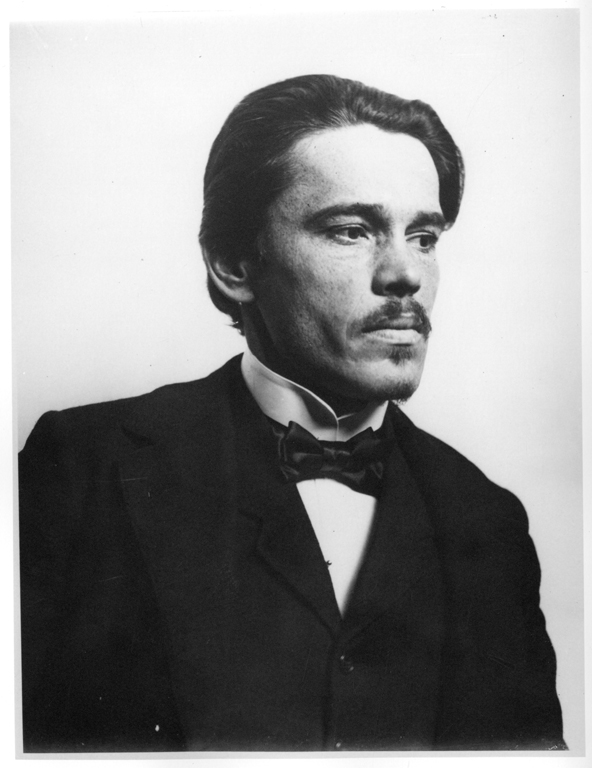 “Populations” instead of “Races”
Julian Huxley
Modern Synthesis reconciled two fundamental principles about evolution
Human populations are capable of exchanging genes at the microevolutionary level
Multiple alleles for one trait (polygenic exchanges) can cause gradual macroevolutionary changes
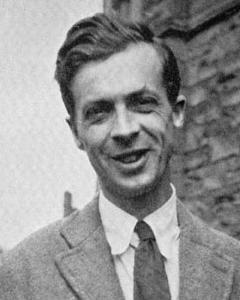 Human Variation is Clinal
Clines
Continuous variation
Frank B. Livingstone (1928‒2005): “There are no races, only clines” (1962)
Natural selection
Gene flow
Genetic drift
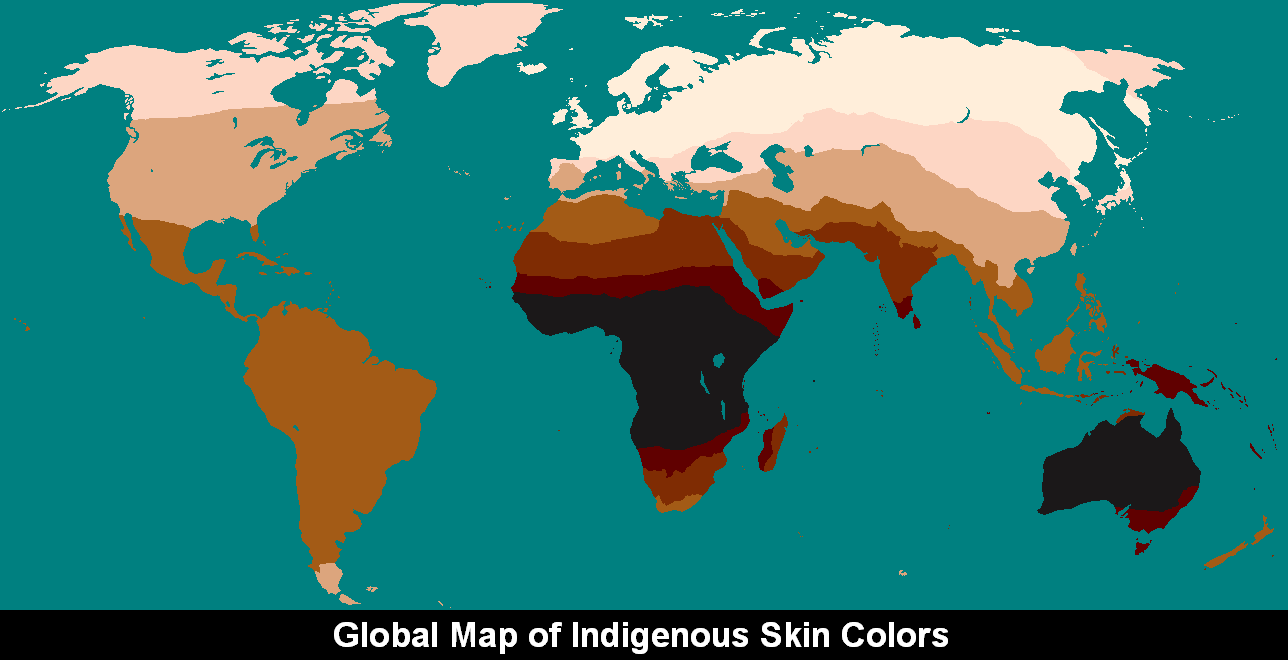 Global Distribution of Blood Types
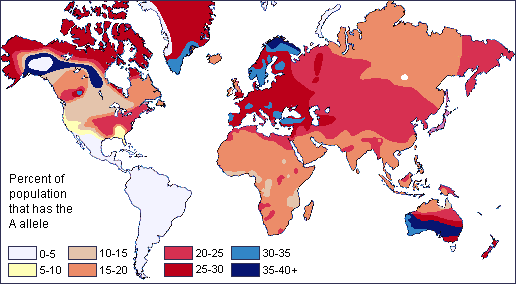 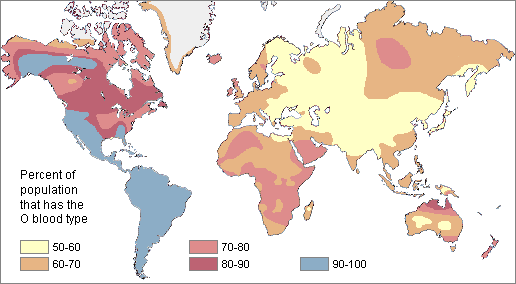 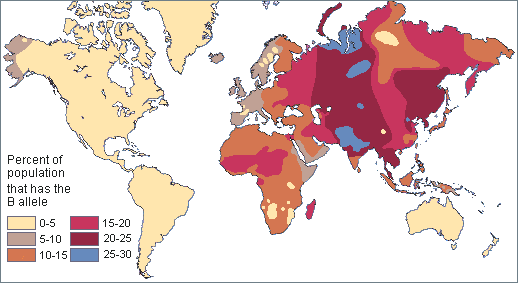 Genetic Diversity is Greater Within-Group Than Between-Groups
Richard Lewontin (1929‒) 
Most of human genetic differences (85.4%) were found within local subpopulations
8.3% were found between populations within continental human groups
6.3% were attributable to traditional “race” groups 
Findings reject the existence of biological races
Noah Rosenberg and colleagues (2002) 
Neutral genetic markers reflect combination of regional founder effects and population histories
Biological Data Fit Out-of-Africa and Isolation-by-Distance Models
Worldwide human genetic variation
Most genetic variation: SubSaharan Africa
Least genetic variation: Northern Europe, southern tip of South America

Out-of-Africa model
Isolation-by distance model
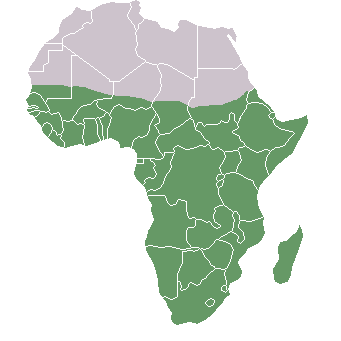 Humans Have Higher Homogeneity
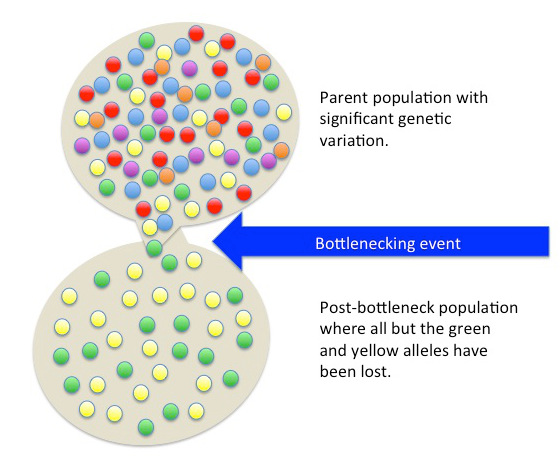 Compared to most species 
Humans have low average genome-wide heterogeneity
Founder effect
Ecological niches
Population bottleneck
Phenotypic Traits That Reflect Neutral Evolution
Non-concordance

Pelvis, the teeth and the human bony labyrinth of the ear
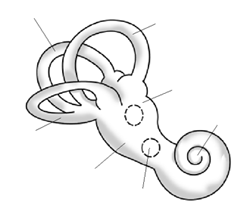 Phenotypic Traits That Reflect Natural Selection
99.9% of DNA is the same between all humans worldwide
Many traits reflect neutral processes
0.1% of the human genome codes for individual and regional differences
Skin color
Disease resistance
Ancestry
Human Biological Variation: Going Forward
Local human groups are “populations”
Humans have less genetic diversity than other primates and mammals; share 99.9% of DNA
0.1% of human variation varies on a clinal basis
Many human biological characteristics are determined non-concordantly and/or polygenically
Human Biological Variation: Going Forward
Genetic distances are correlated with geographic distances among the global human population 
Effects of gene flow, genetic drift, and population bottlenecking are reflected in some phenotypic traits, such as cranial shape 
Other traits, like skin color and lactase persistence, are product of many millennia of natural selective pressures influencing human biology from the external environment
Attributions
Attributions